Mesopotamia
Global History and Geography I
Mr. Cox
Bellringer
Define the term fertile in your own words.
Essential Question
How did Civilization emerge in the fertile crescent?
I. The Fertile Crescent
“The Land Between the Rivers”
Tigris and Euphrates Rivers
Modern day Iraq
Flooding + irrigation = agriculture
City-states emerged
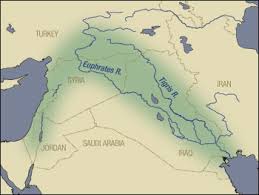 II. Sumer
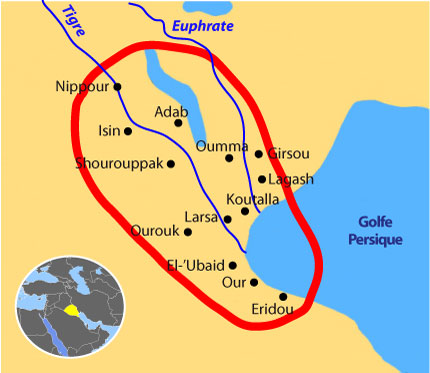 A collection of city-states
Had a social hierarchy, or ranking system. 
Peasants – Middle Class (scribes/merchants) – Ruling Class (Emperor, ruling family, priests)
Religion – polytheistic
Ritualistic in nature
Sacrifices to the gods
Ziggurats: large temple in the center of cities
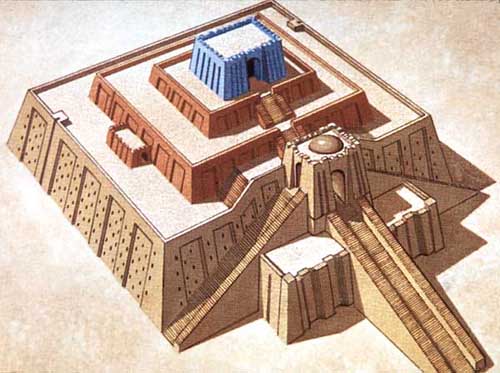 Quick Write
What are some similarities between the ancient Egypt and Sumer? Compare your answers with your neighbor when finished.
III. Fall of Sumer
Lack of unity, were exposed to attack
Fell to foreign invaders
The Babylonian Empire then controlled the Fertile Crescent for many years after.
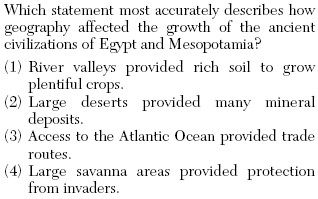 http://www.youtube.com/watch?v=w8v2vRlLL58
Essential Question
How did Civilization emerge in the fertile crescent?